AARP Foundation Tax-AidePROGRAM gOALS
NY3 District Coordinator Meeting November 2016
Welcome
As of 10/20/2016
[Speaker Notes: Introductions
Michelle Duchowney NYS Outreach (Karen Martino)
Reports to Deputy Commissioner of Communications and Outreach, Anna Burgard.
Bill Morrow IRS Spec (Joanne Passineau)
Reports to Joseph Hayek, Mgr SPEC program
Linda Eddy SMT Partnership & Communications (Dave Weaving)
Michelle Kasch Ass’t National Director TaxAide Program (Marcy Gouge)
Covers 4 Regions (New England, North Atlantic, Gulf, Central)
Laura Ehrich AARP NYS Office
Provides recruiting suppoort]
2016Critical Areas of Focus
Quality 

 Growth

Security

Multicultural/Diversity (MME) Outreach 

Volunteer Portal Adoption
[Speaker Notes: These focus areas represent the goals of the National TaxAide Organization and reflect in no small part many of the criteria laid out in the grant we receive from Congress through the IRS.

I would like to share with you how NY3 stackes up in terms of achieving these goals in 2016]
2016 Tax-Aide Critical Areas of Focus NY3 Results
* Based on AARP TaxAide Site Reviews
[Speaker Notes: Accuracy – Based on 22 IRS reviews conducted this past year

Policies & Procedures – Based Instructor training and verified by AARP Site reviews

Explanation of return – 97% based on Taxpayer survey (Excellent to Good)

Total People served - -9% Based on  AARP Site Activity Report (Possibly due to new activity reporting process)

Federal Returns - +4% based again on AARP Site Activity Report]
2016 Tax-Aide Critical Areas of Focus NY3 Results
[Speaker Notes: TWO Usage – 100% and has been for years

Multiculural TP-  13% Actual for Natl Source and 6% for us based on 2016 TP Satisfaction Survey

Multicultural Volunteers – <1% SWAG on my part for NY3. Volunteer Opinion survey results not available until Jan 2017
Per Rosa Maymi Natl AARP
 
Bundle Sites -0
	One attempt . The Greenwood Lake Sute
	We have historically served communities with high levels of diversity e.g. Poughkeepsie , Newburg
	The AARP brand is very strong when focused on the elderly. 
	To extend our reach in the Multicultural Community we must partner with non-profits who are better connected
	 e.g. Conmmunity Aaction organizations in the counties. 

Volunteer Portal 100%  (95% of all leaders)]
Regional View - RETURNS FILED 2011/2015TY
5
[Speaker Notes: Excellent Growth Historically AGR 5.7%]
Regional View -VOLUNEERS 2011/2015TY
6
[Speaker Notes: Also excellent growth in the number of active volunteers AGR 2.1%

More returns per volunteer

	2011 39 returns per

	2015 45 returns per

Given the significan expansion of the tax laws during this period this is Outstanding]
2016 Taxpayer Satisfaction Survey
7
[Speaker Notes: And to wrap it up this is how we scored on the TP Satisfaction surevey. Right in line with National results]
Reasons for NY3 Success
8
[Speaker Notes: It is worthwhile to reflect on why we are doing so well

Solicit input from DCs]
Reasons for NY3 Success
Recruiting
Partnering
Dedication of Volunteers
Quality Service
Ability to Handle Change
Leadership
9
[Speaker Notes: Review the list 

Segway into award for Bill Nevits]
NY3 
2017 Tax-Aide Program Goals
2017 Tax- Aide Program Goals
Recruiting more volunteers
Local marketing focus/word of mouth
Target recruiting to meet specific needs
Develop an onboard and retention strategy
Increase the number of Active Volunteers by 3%
[Speaker Notes: Word of Mouth – Still the best source

Target for specific roles based on need

Try teamwork to avoid burnout 

Why do people serve?
We are God’s Children
2) We share the earth
3I find myself in you
I win praise for serving you
I suck

Source: The Civically Engaged Reader by Adam Davis & Elizabeth Lynnn
“What we don’t talk about when we talk about service”]
2017 Tax-Aide Program Goals
Developing more leaders
Identify Leadership Candidates
Assign Mentors
Create Team Building Opportunities
Establish Succession Plans 
Track Progress
Increase the number of Leaders by 5%
[Speaker Notes: Need to shift leadership focus from “Leadership by Doing” to “Leadership Development”

Team Building Opportunities – To lighten the load and build leadership skills at the same time. Assign mentors.
Dave Weaving will be talking more about this later on.

Succession Plans - How many of us have volunteers waiting in the wings to take over our positions?

At the next wrap up meeting in May we should track progress.

Speaking for myself I will be looking for an Assistant State Coordinator.]
2017 Tax-Aide Program Goals
Maintaining quality
Review IRS return review process with Counselors
Establish AARP Site Review Process at the District Level
Monitor impact of introducing TaxSlayer into the site process.
Highlight what adaptations work vs. those that don’t
Goal: 100% on Accuracy of Returns - IRS Reviews
[Speaker Notes: What is the big deal. We are doing great on accuracy of returns.  

That is true  We have come a long way. Volunteers take QR seriously.

Yet, whenever you introduce change (TaxSlayer) into a process new habits are developed  (good & bad)

Need DCs to do site reviews. Not to score the sites but to find out what works and what doesn’t.]
Recap - 2017 Tax-Aide Program Goals
Three Goals Areas in 2017

Recruiting more volunteers

Developing more leaders

Maintaining quality
[Speaker Notes: Recruiting more volunteers – +3%

Developing more leaders +5%

Maintaining Quality 100% plus “What works” and “What does’nt”]
Questions
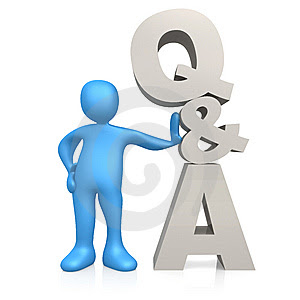